Loopy Motion Control
Learning Objective
“Learn how to control sprites and create a loop in Scratch”.

Write this Learning Objective onto Page 1 of your workbook.
Friday, 13 March 2009
Movement
One way of making your sprite move is by using the  direction keys on the keyboard.
Has  been pressed?
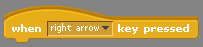 No
Use this instruction to make something happen whey a key on the keyboard is pressed.
Yes
Move to the right.
Learn how to control sprites and create a loop in Scratch
Make the Sprite Move
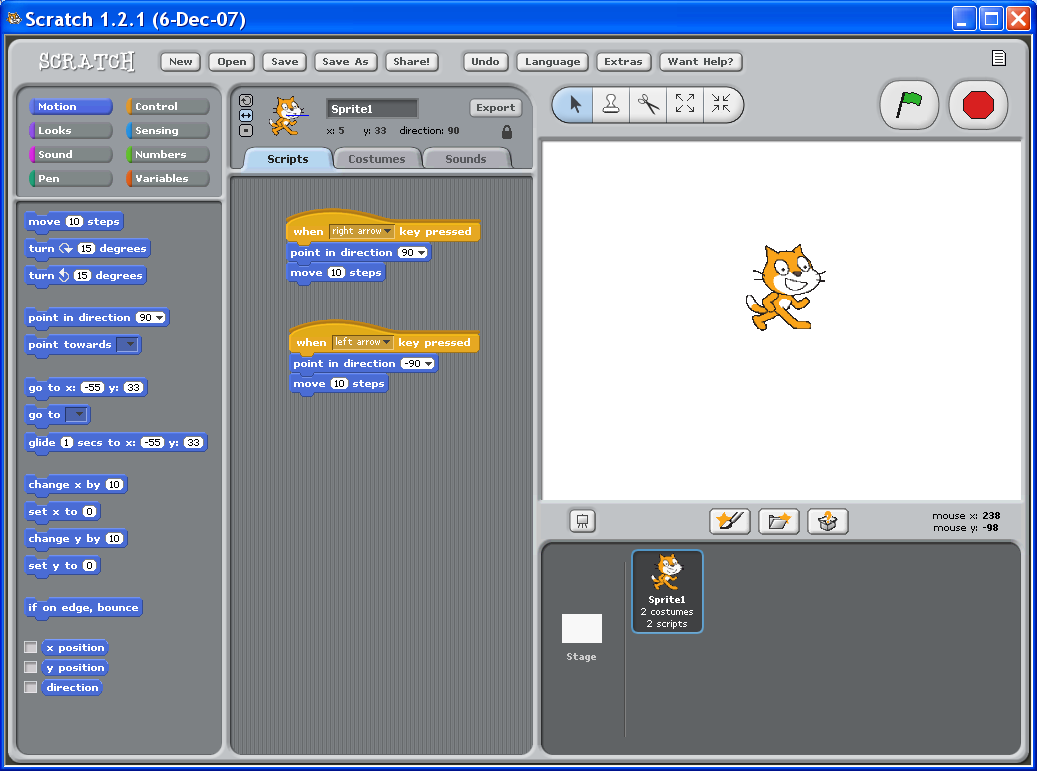 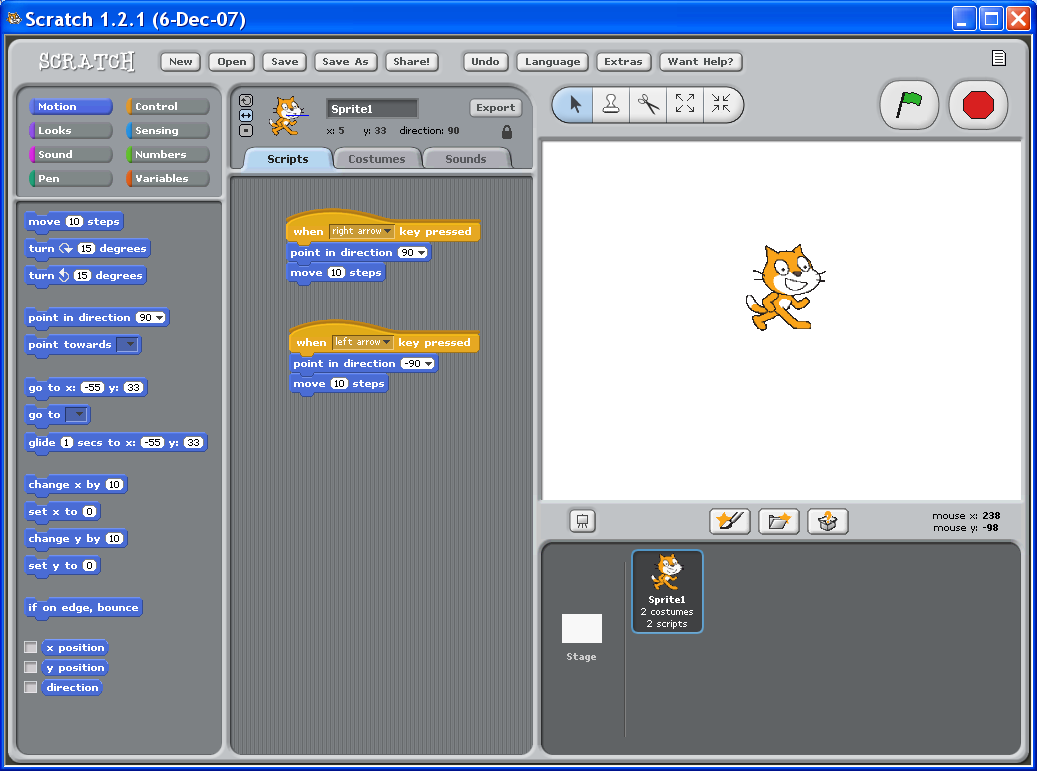 Change the rotation style to  so the sprite doesn’t flip up-side-down
Sprite will move left or right when you press the arrow keys
Learn how to control sprites and create a loop in Scratch
Looping
If instructions are in a Loop it means they will happen over and over again until they receive another instruction to stop the loop.
Anything inside this loop will repeat forever (until you quit the game)
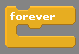 Follow Mouse Cursor
Anything inside this loop will repeat 10 times.
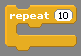 Learn how to control sprites and create a loop in Scratch
Follow the mouse
Save the project you have just made.

Create a New scratch project.

Delete 		by right-clicking on it and selecting “Delete”.

Now choose a new sprite from file 
	and find this one:
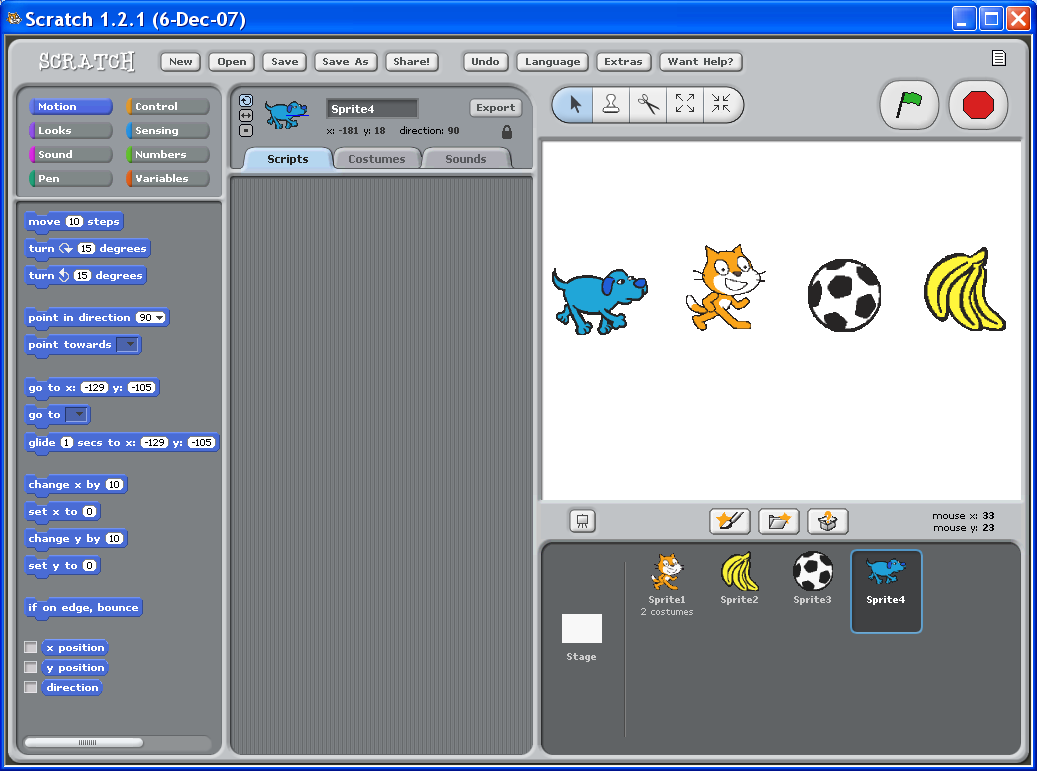 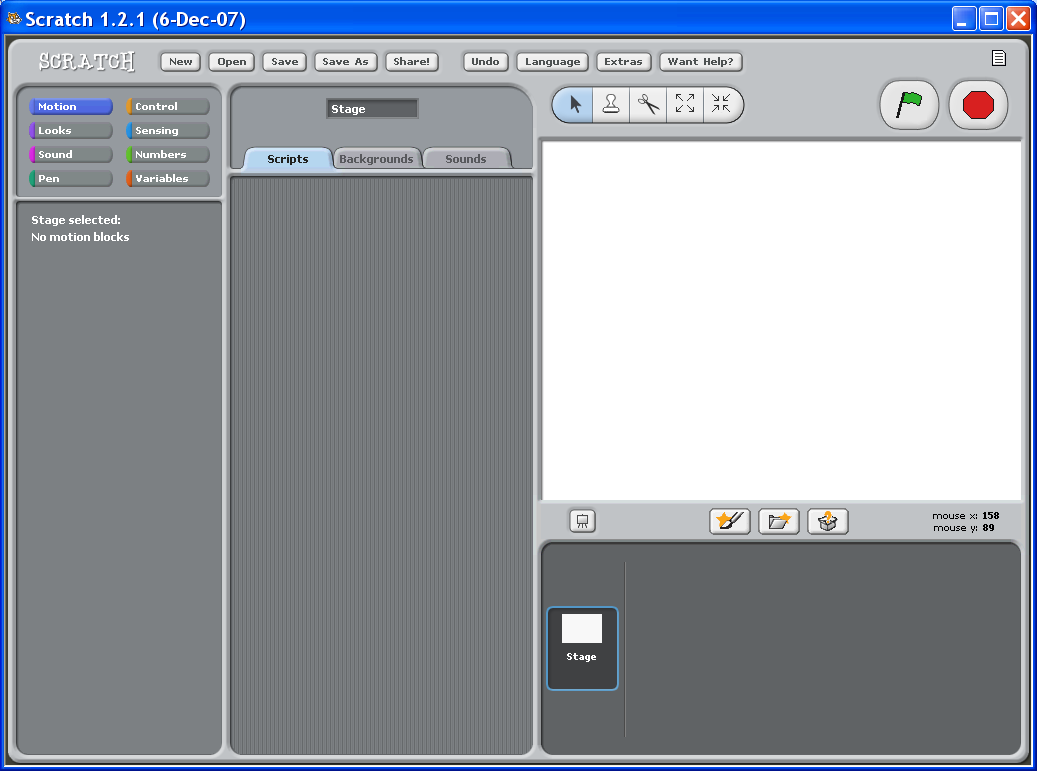 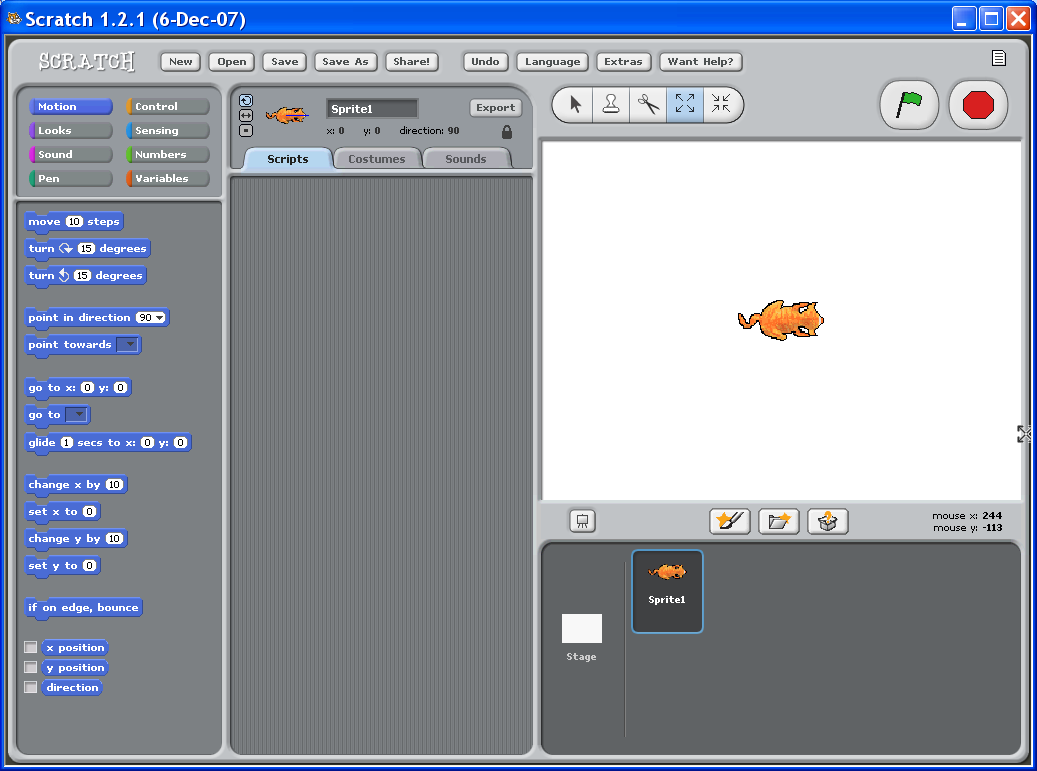 Learn how to control sprites and create a loop in Scratch
Follow the Mouse
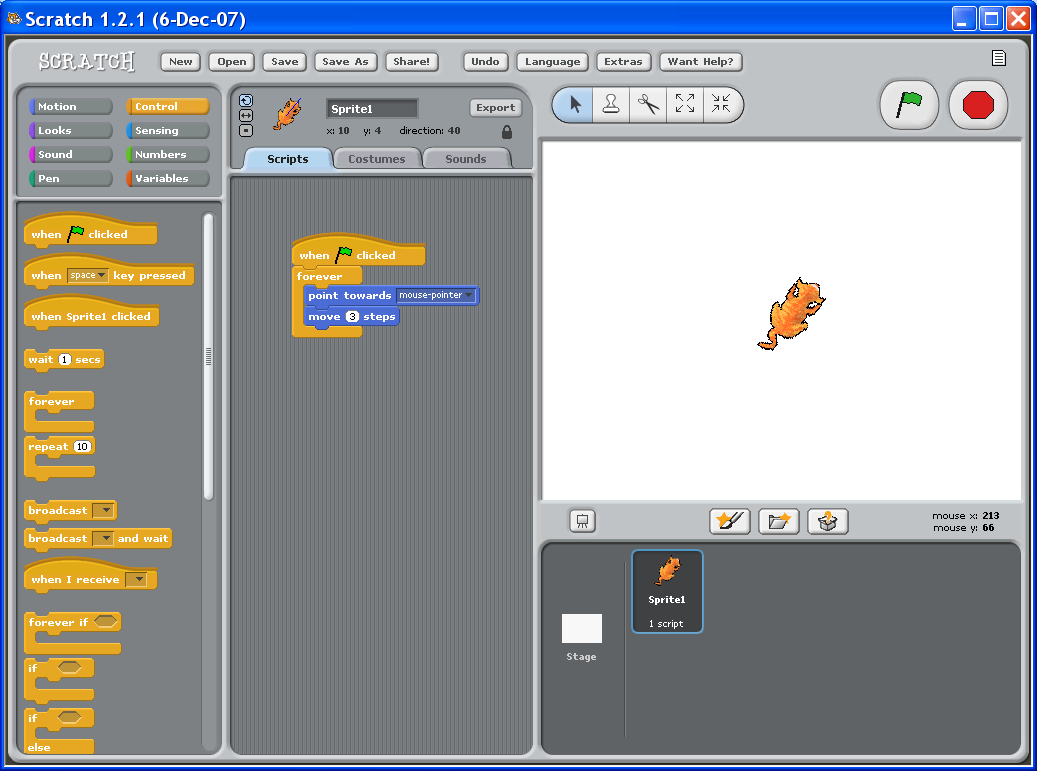 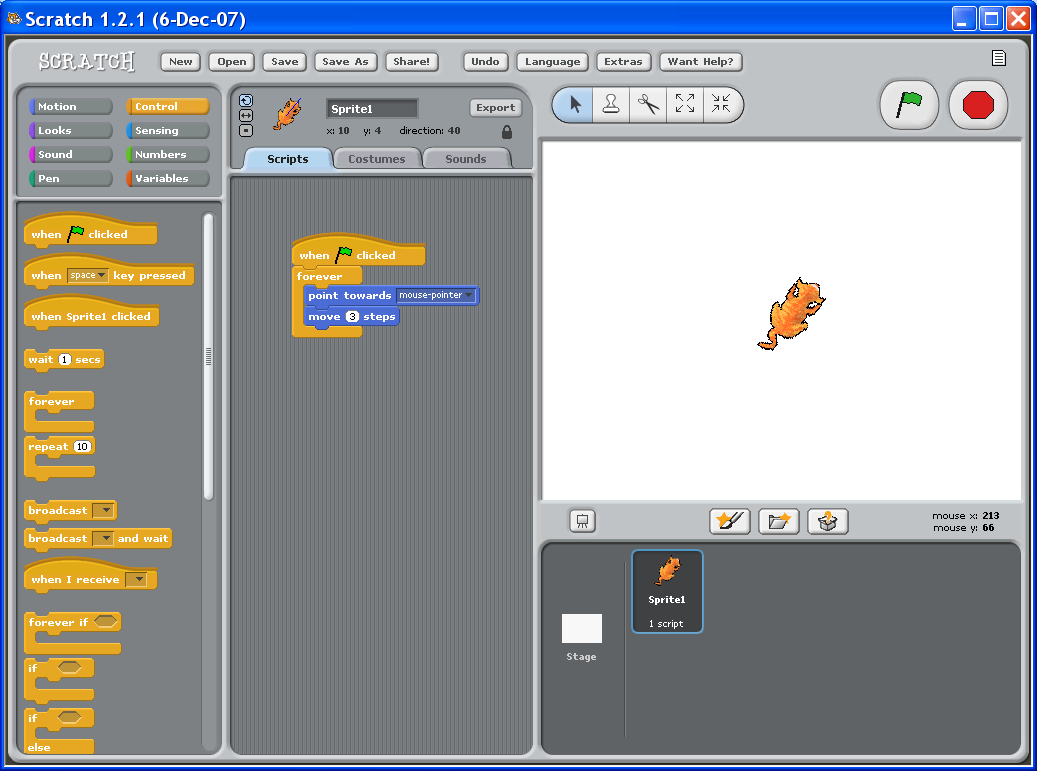 Learn how to control sprites and create a loop in Scratch
Tasks
Alter the speed of the sprite by changing the number of steps moved each time.

Add some more sprites (all with different speeds)

Add a sprite that is controlled by the keyboard at the same time.
Learn how to control sprites and create a loop in Scratch
Extension Task
Follow the instructions on your Scratch Card to create a new program.
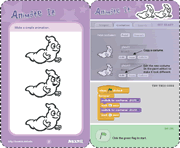 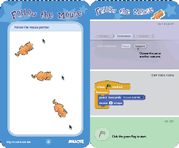 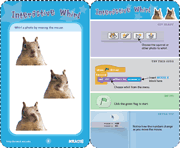 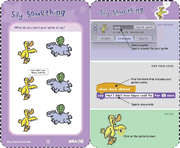 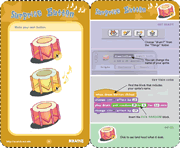 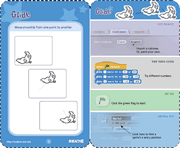 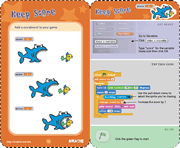 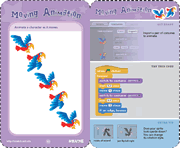 Learn how to control sprites and create a loop in Scratch
Learning Objective
“Learn how to control sprites and create a loop in Scratch”.

Put  or  onto your Self Assessment page to show whether or not you have achieved today’s learning objective.
Friday, 13 March 2009
What can you remember?
What is a loop?

What would happen to instructions inside this loop:

What group of instructions do you find loops in?
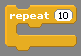 Learn how to control sprites and create a loop in Scratch